STRUKTUROVANÝ ŽIVOTOPIS
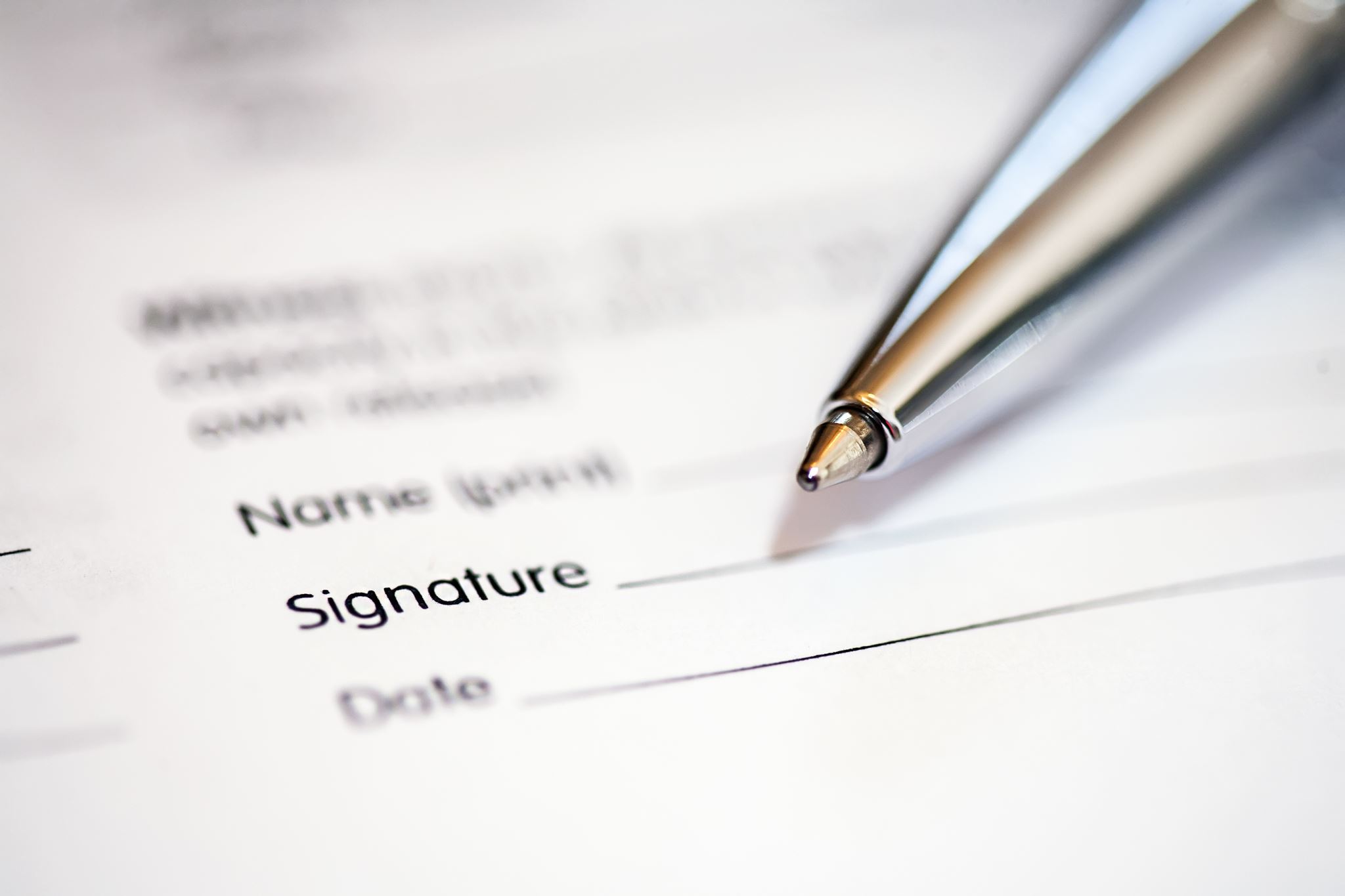 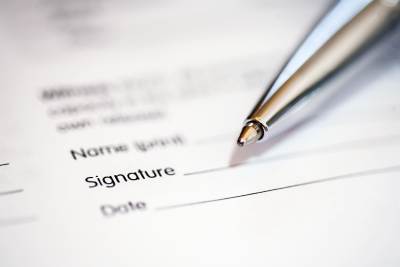 Vyber si jeden z obrázků a pokus se napsat životopis zobrazené věci či zvířete.
STRUKTUROVANÝ ŽIVOTOPIS
zaměstnavatelé upřednostňují spíše tzv. strukturovaný životopis, kde je vše podstatné uvedeno v heslech nebo krátkých větách
někdy mají dokonce firmy na svých internetových stránkách takový dotazník předem připravený
takto členěný životopis je přehlednější, takže usnadňuje zaměstnavateli orientaci v množství životopisů všech uchazečů
je důležité jej napsat pečlivě, přesně, výstižně a pravdivě
jedná se o osobní profil uchazeče o práci, o jakousi vizitku, jež vypovídá o jeho schopnostech, dovednostech i pracovních zkušenostech
časové údaje o zaměstnání řadíme nejlépe chronologicky zpětně, tj. od posledního zaměstnavatele k prvnímu, v případě dosaženého vzdělání pak od nejvyššího k nejnižšímu
STRUKTUROVANÝ ŽIVOTOPIS
V tomto dotazníku se vyskytují cizí slova, která žadatelé o práci často používají. Spoj je s jejich českými významy.
ŘEŠENÍ
Přiřaď k osobám na obrázku žádost o místo, o které by se mohly ucházet.
PRACOVNÍ LIST
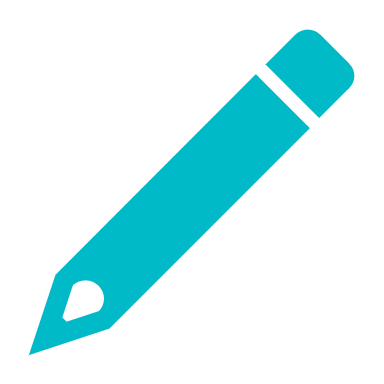 JAK SE MI DNES DAŘILO?